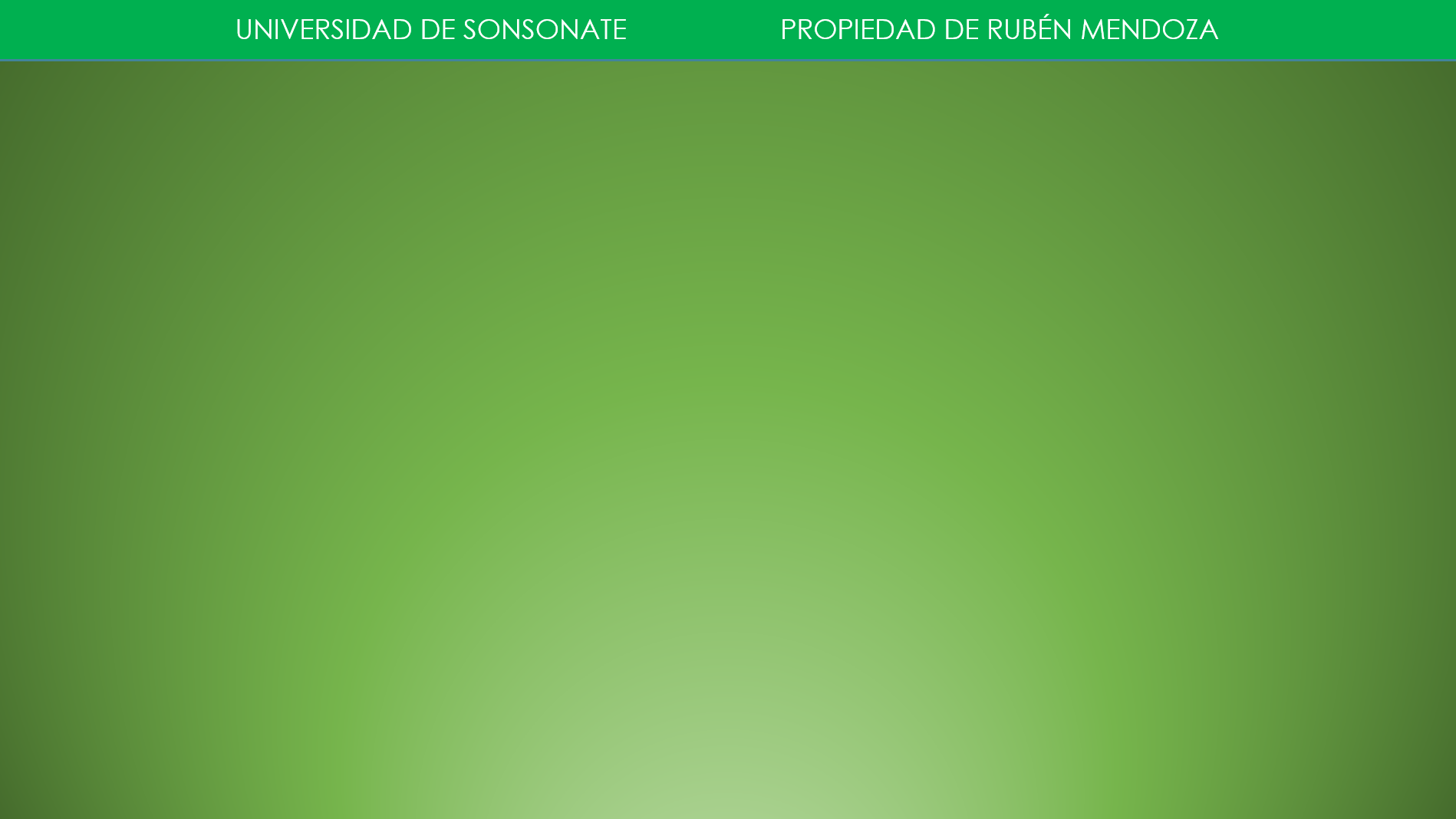 Movimiento Unidimensional con velocidad constante
Supongamos que un móvil se mueve con una velocidad constante en la dirección del eje x:
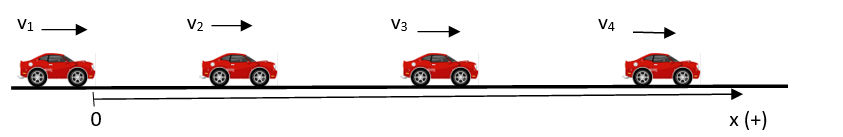 Supongamos que inicialmente el móvil se encuentre en el punto donde la velocidad es V1. A ese punto le llamaremos “marco de referencia”. Su punto de partida es el punto O, y se representa por un eje que tiene una dirección específica. En nuestro caso por el momento le llamaremos “eje x”.
“un marco de referencia inercial”, es aquel sistema desde donde se realizan las mediciones que describen las características de movimiento de una partícula, que se encuentra en reposo o que se mueve con velocidad constante.
Si la velocidad en todo momento es igual (V1 =V2 =V3 =V4=V) entonces el móvil se mueve en una dimensión con velocidad constante
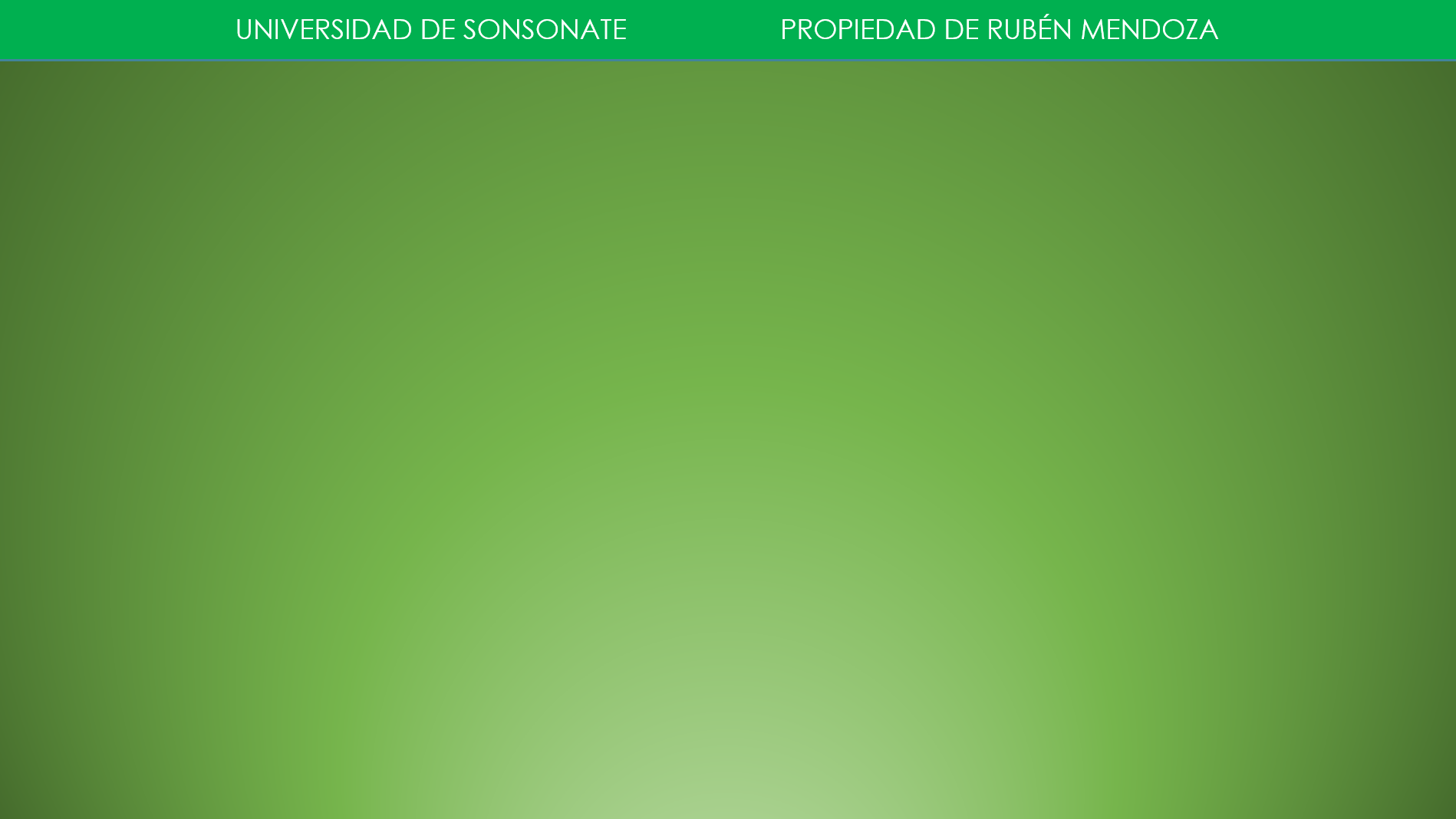 Entonces:
Entonces:
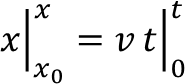 Aplicando integración en ambos lados de la ecuación:
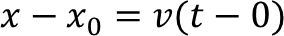 Ecuación del movimiento con velocidad constante.
Pero en este caso, la velocidad es constante, puede salir de la integral:
Supongamos que la condición inicial es t1=0 en X1=Xo 
Y la condición final es t2=t  en X2=X